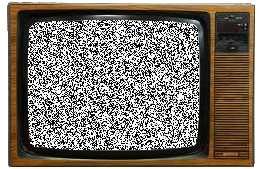 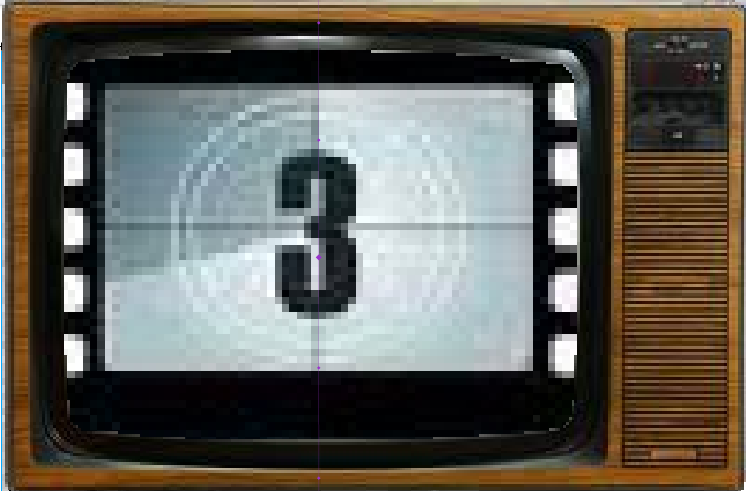 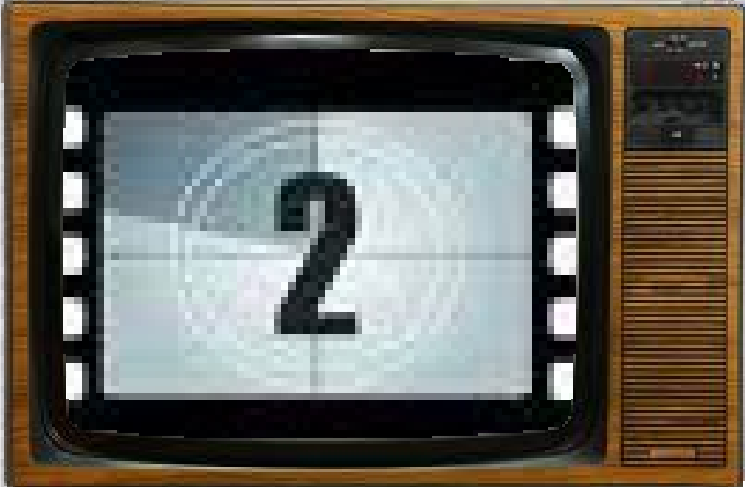 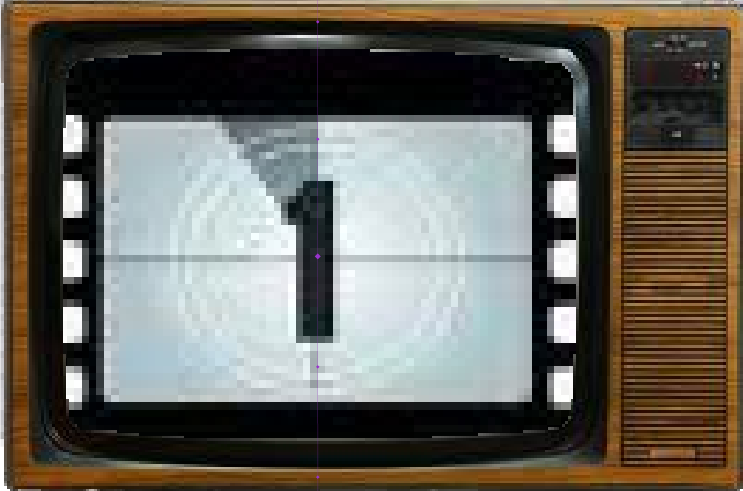 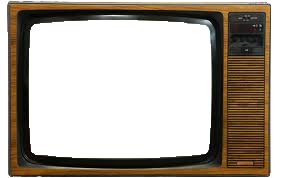 圖地反轉
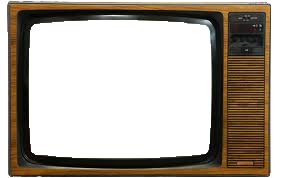 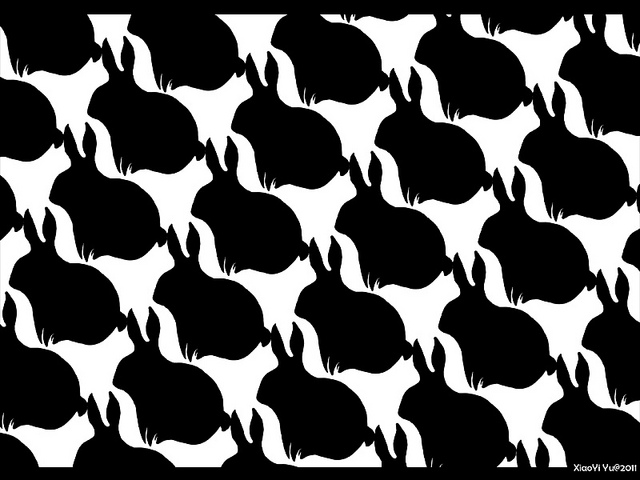 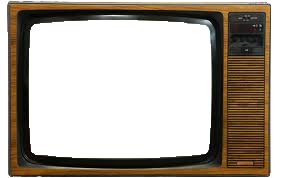 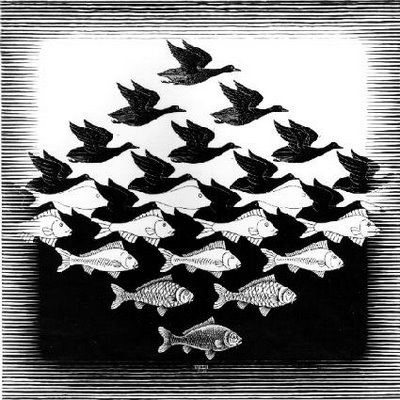 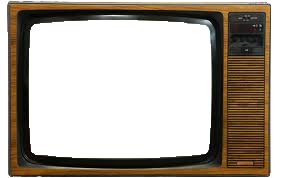 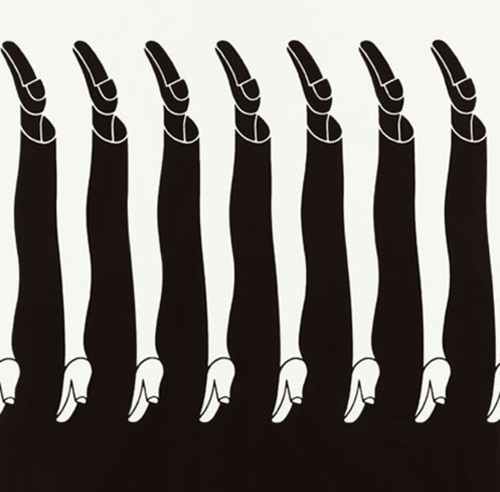 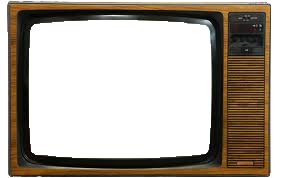 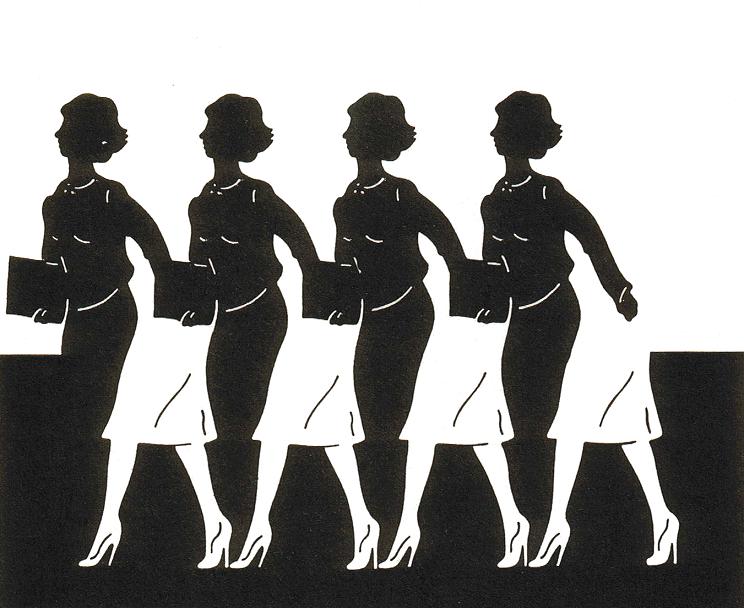 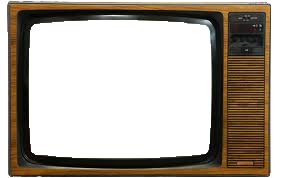 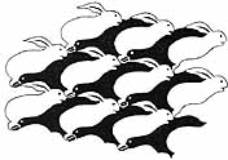 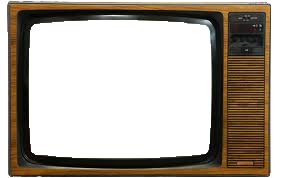 旋轉錯視
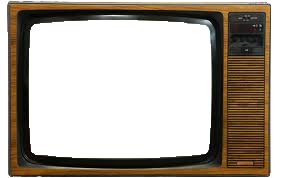 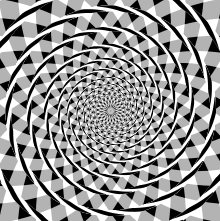 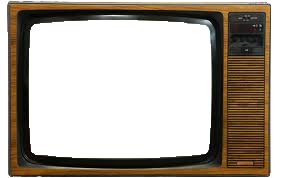 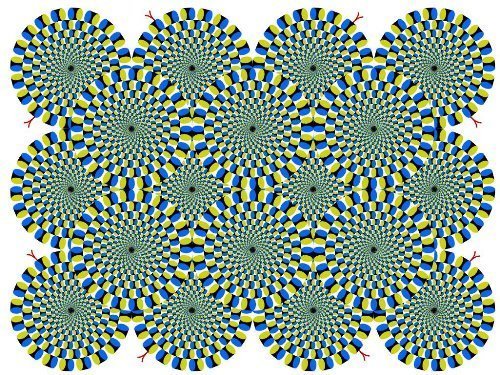 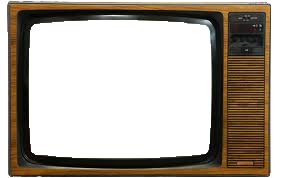 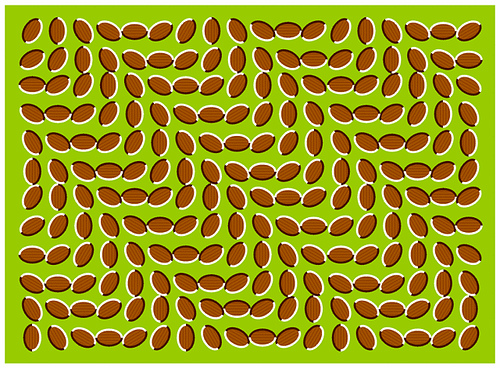 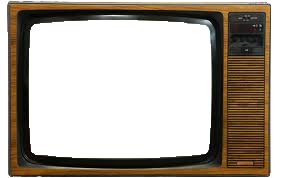 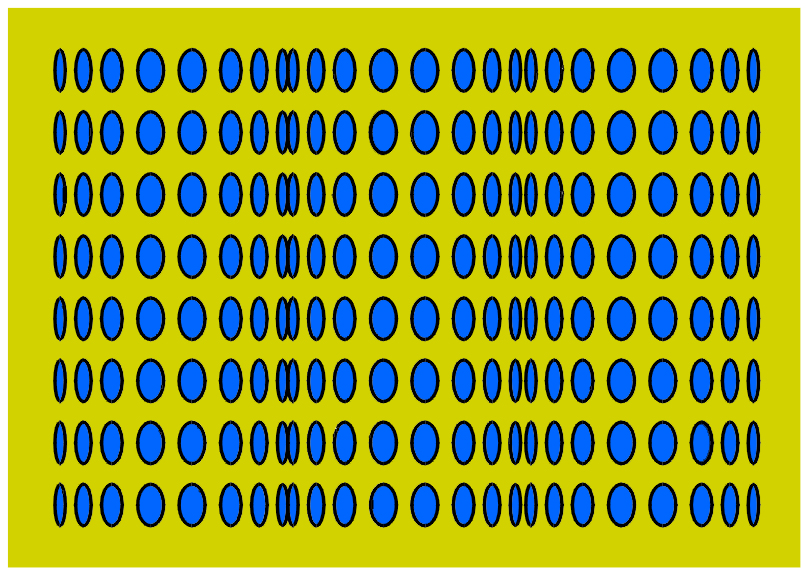 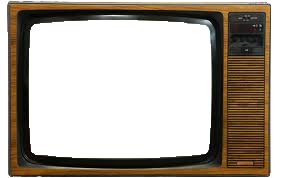 矛盾圖形
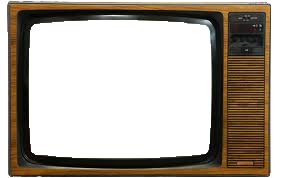 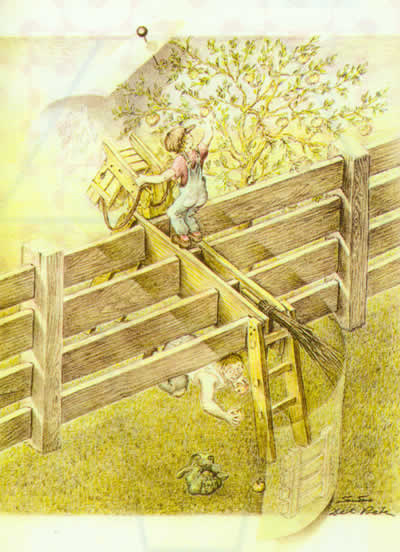 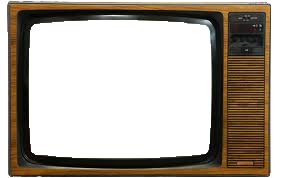 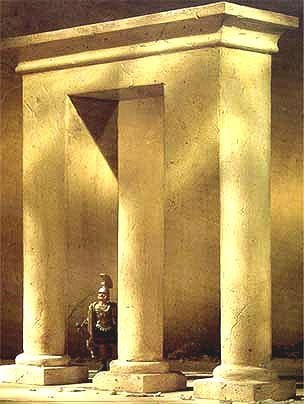 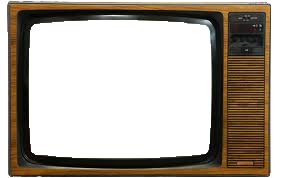 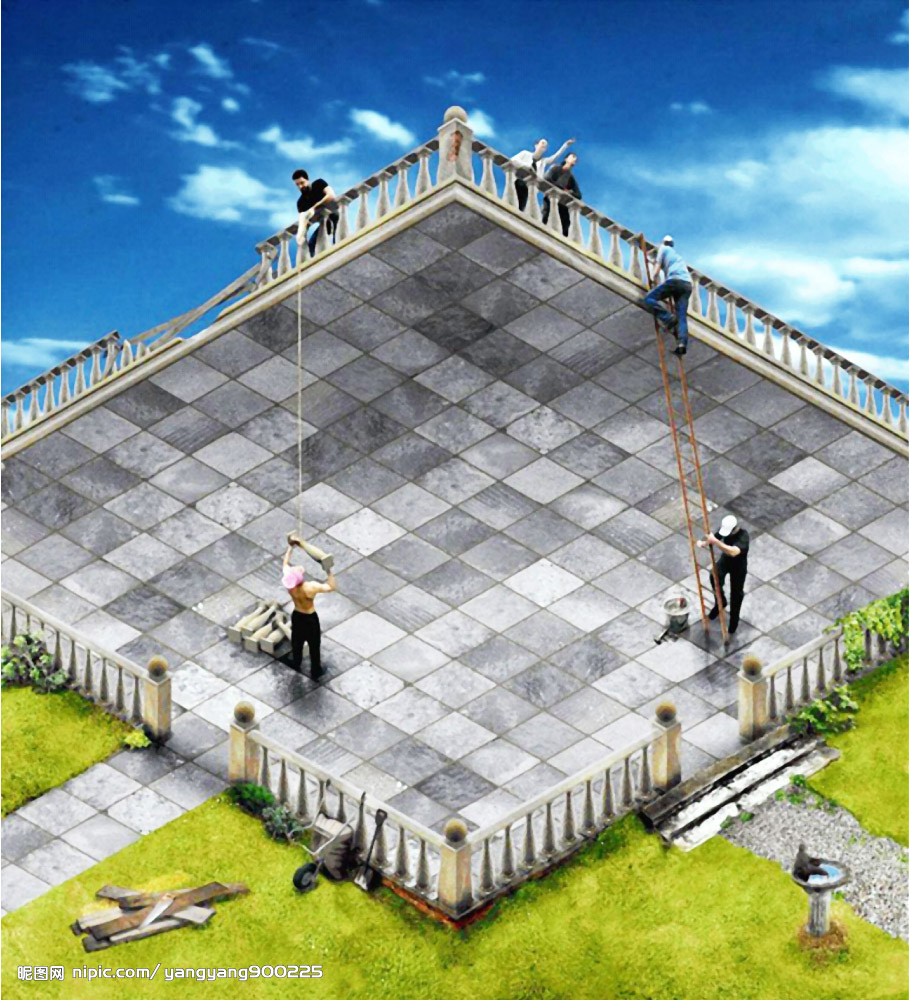 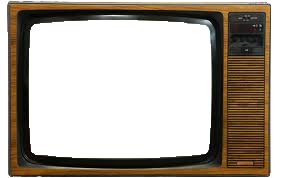 多義圖形
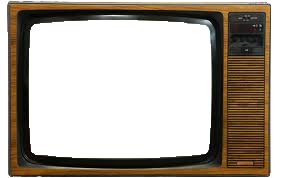 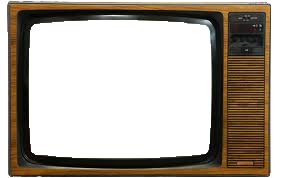 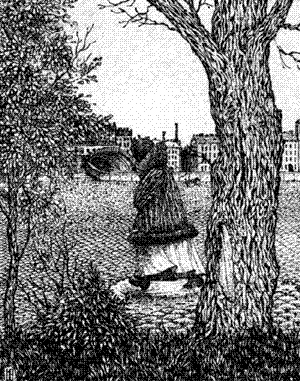 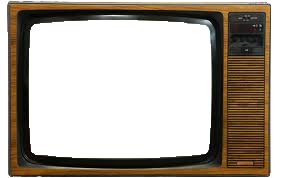 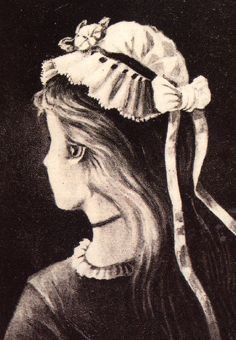 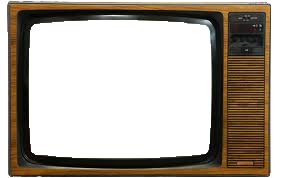 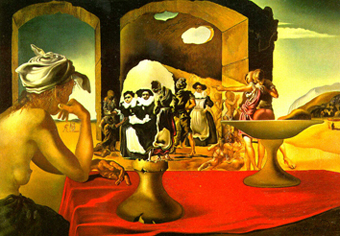 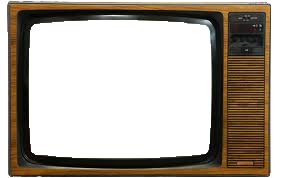 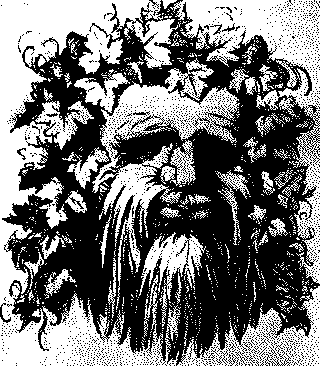 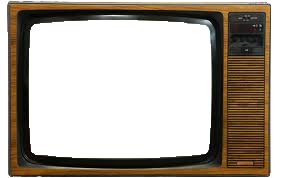 透視的錯視
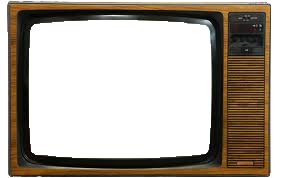 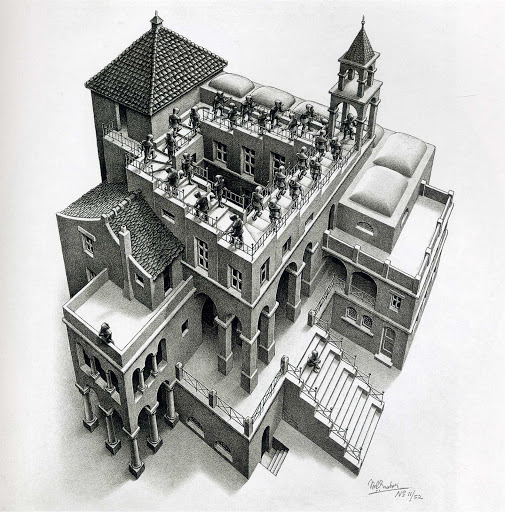 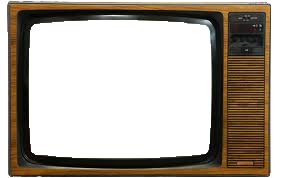 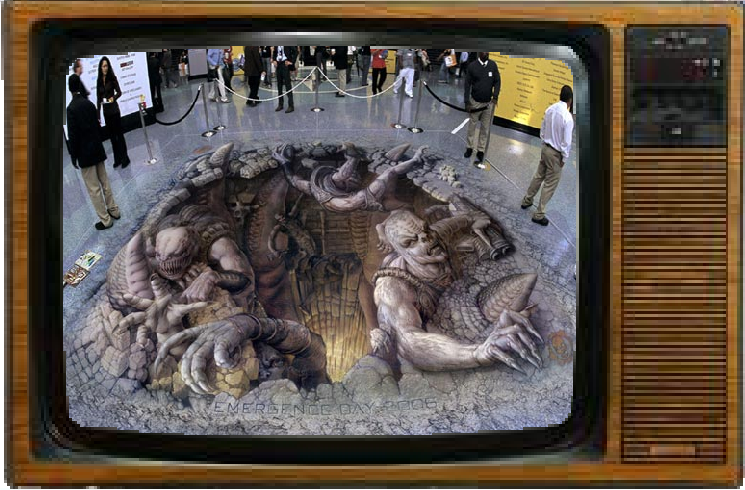 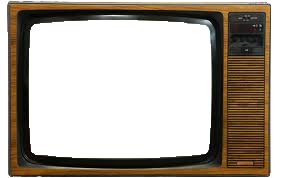 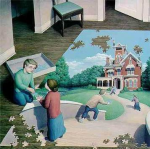 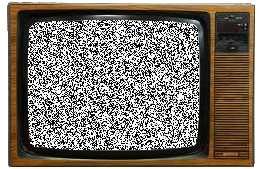